Kültür ve sanat
Romanyaʼnın bulunduğu bölgede tarih öncesi ve Daçya-Roma sanatının değerleri. 
Kavimler göçünün ve birinci bin yılın ilk yarısından artistic izler
Cuciulat
Taștan duvara oyulmuș çok sayıda çizimin korunduğu, aynı zamanda kırmızı kilden yapılmıș, koșan bir at ile atlamak üzere olan bir kediyi temsil eden iki duvar resminin bulunduğu yontma taș devri sanatının etkileyici bir örneği Cuciulatʼtaki mağarada (Sălaj) bulunmuștur.
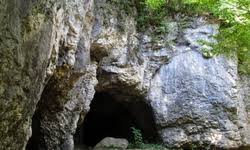 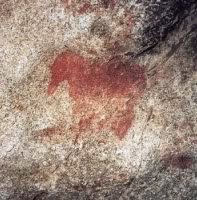 Cernavodă
Cernavodăʼda bulunan eski mezarlık yerinde Hamangia (Dobrucaʼnın kuzey yarısındaki bir köyün adına atfen) cilalı taș devri kültürü adı verilen kültüre ait iki tane insan șekilli heykelcik bulunmuștur. Bu heykelciklerin biri tabureye oturmuș, dirsekleri dizlerinde, yumrukları yanaklarına dayalı bir adamı temsil etmektedir; Heykelciğin derin düșüncelere dalmıș görünüșü ifade eden olağanüstü temsil kapasitesi bilimadamlarının heykelciğe ”Hamangia Düșünürü” adını vermelerine yol açmıștır. Diğer heykelcik (”Dinlenen Kadın”) sol ayağı uzatılmıș, elleri sağ dizinin çevresine dolanmıșbir kadını temsil etmektedir.
Hamangia
Cucuteni
Cucuteni çömleklerinin çok sayıda farklı șekli bulunmaktadır; çift tarafı düz kesili boyunlu veya boyunsuz çömlekler, ayaklı meyva tabakları, sürahiler vb.lerinin tamamının ölçülerinin hayranlık uyandıran oranları bulunmaktadır. 
Cucuteni çömleklerinin süslemeri büyük zarafete sahiptir; kırmızı ve kahverengi baskın renkler olmak üzere, ikili veya üçlü birleșimlerle, kırmızı, koyu kahverengi, koyu sarı, siyah beyaz renklerde yapılmıșlardır. 
Süslemelerin ana motifleri spiral ve dalgalıdır; çömleğin șeklinden bağımsız, sonsuz bir tekrarı anımsatacak șekilde serbest hat takip ederler.
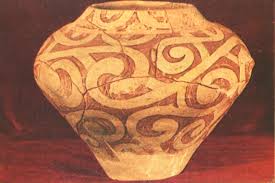 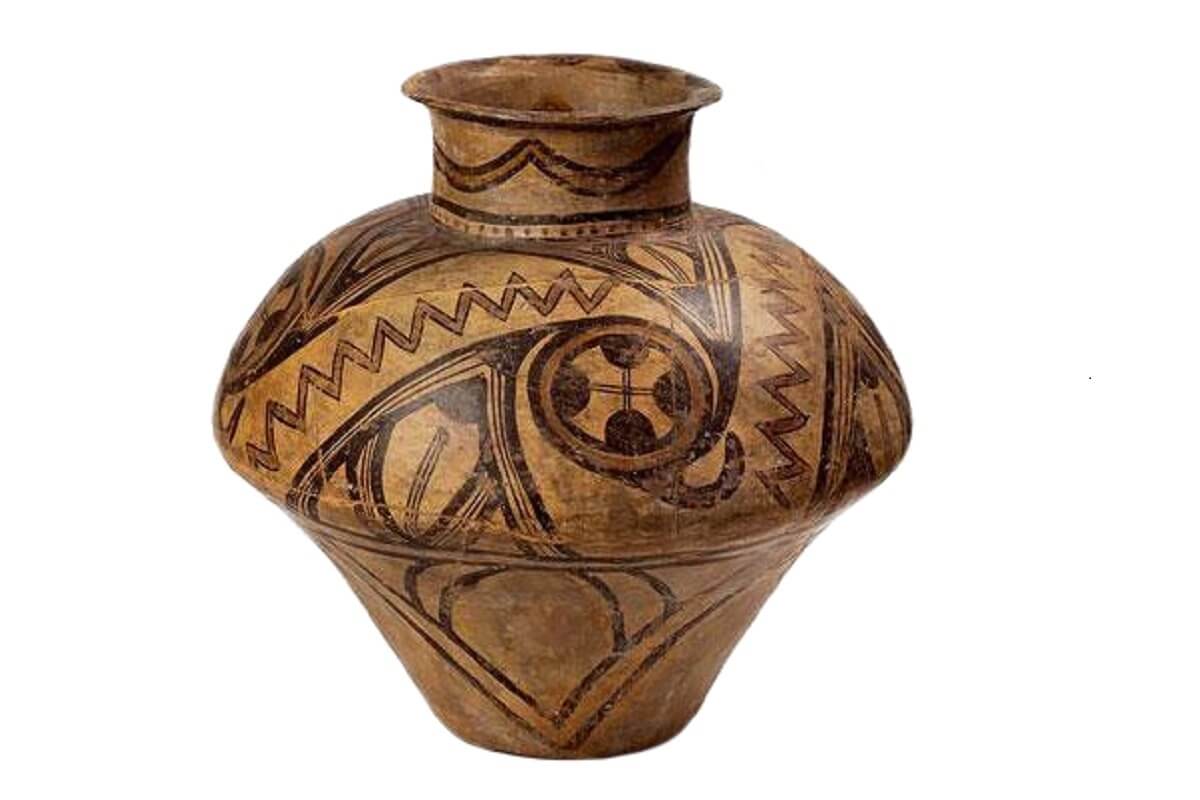 Poiana-Coțofenești
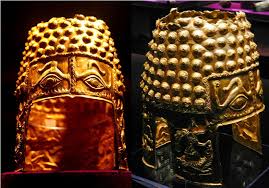 Karıșık teknik (çekiç ve keski) kullanılarak yapılmıș dikkat çekici süslemesi olan ve çok güzel kurban etme sahneleri içeren Poiana-Coțofeneștiʼdeki altın miğver;
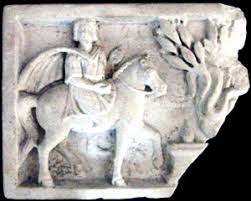 Trakyalı Șövalye
- Pek çok Geto-Daçya kalıntısında (anıtlar, mezar plakaları ve dikilitașlar vb.) bulunan, ”Trakyalı Șövalye” yarım kabartması;
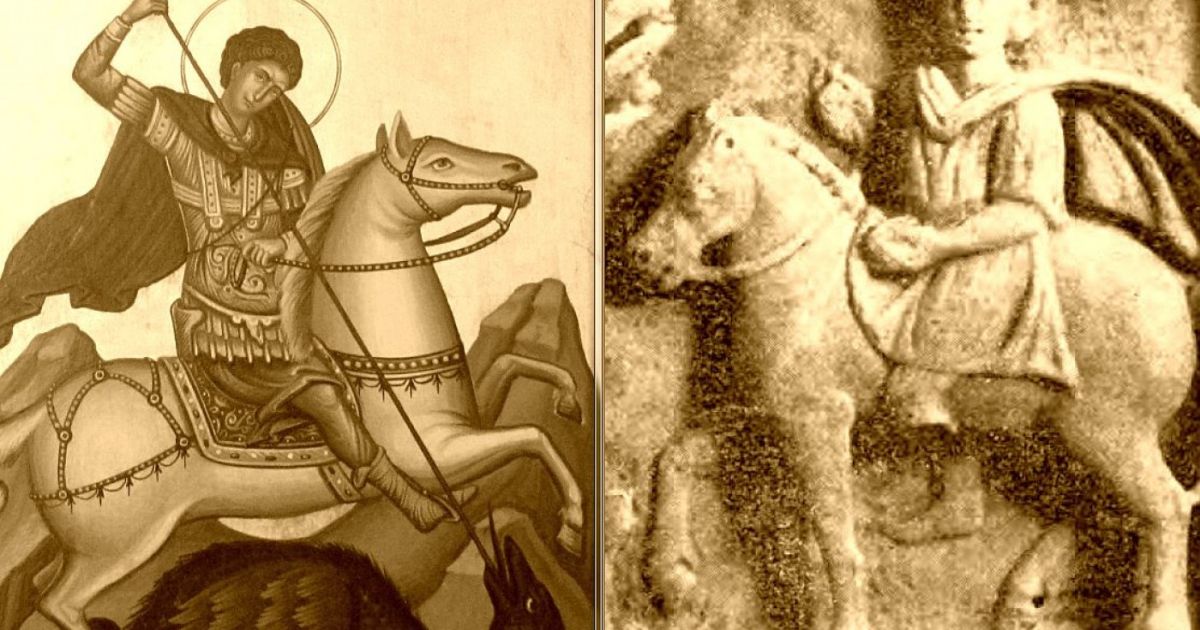 Traian Zafer Hatırası
Daçyalıların ve Sarmatyalıların 101-102 kışındaki ittifakına karșı Roma ordusunun kazandığı zaferin anısına M.S. 109ʼda inșa edilen Adamclisi Zafer Anıtı (”Traian Zafer Hatırası”); șüphesiz ki anıt Traianʼın emri ile calıșmıș yerel sanatçıların eseridir; heybetli boyutları (30 metre çapında ve 42,4 metre yüksekliğinde) sebebiyle „Anıt” uzak mesafeden görülebilir bir abidedir.
İfadelerindeki doğallığın kabaığı telafi ettiği, Romaʼdaki Traian Sütunun aksine yerel Roma üslubuyla yapıldığı anıtı süsleyen sütun üzeri yarım kabartmalar (metoplar) savaștan sahneleri göstermektedir.
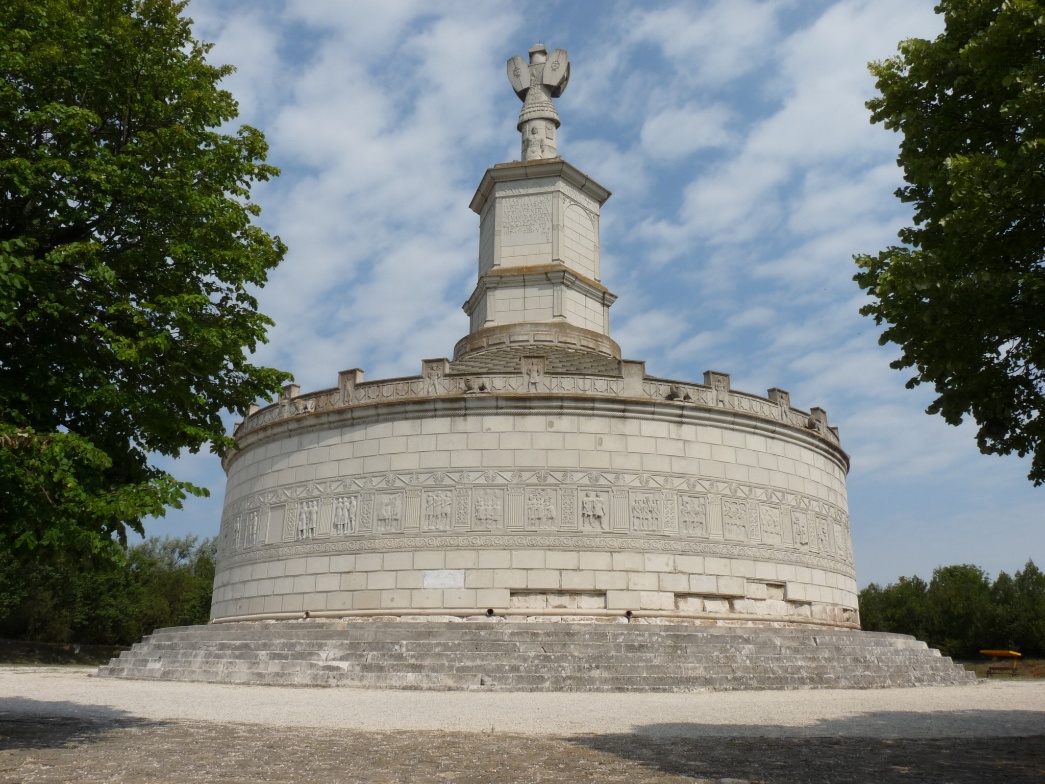 Mozaikli Roma binası
Mozaikli Roma binası (Köstenceʼdeki Ovidiu Meydanında bulunmaktadır) 2000 m2ʼlik (100x20 mt) toplam alanıyla dünyadakilerin en büyügü olan, muhteșem mozaik döșeme kaplı, depolar mahallesi ve Tomitan Agorası: Mozaik geometrik ve çiçekli motiflerle bezeli olup, 4.YYʼdan kalan önemli Roma sanat eserlerindendir;
http://www.minac.ro/edificiul-roman-cu-mozaic.html
Civcivlerle Damızlık Tavuk olarak da bilinen ünlü Pietroasa Hazinesi (Buzău)
Aynı zamanda Civcivlerle Damızlık Tavuk olarak da bilinen ünlü Pietroasa Hazinesi (Buzău) göçler zamanından (M.S. 4-8 YY.lar) kalmıștır. Törende ve süs amaçlı kullanılan çömleklerden olușan 22 adet altın parça içermektedir ve bazı uzmanlara göre Vizigot Kralı Athanaricʼe, bazı akademisyenlere iddiasına göre ise Ostrogotlarʼa aittir. Bariz olan husus 4. YYʼda gömüldüğüdür. Sadece, günürnüzde Ulusal Tarih Müzesinde sergilenen 12 parçası muhafaza edilebilmiștir. Bunların en göze çarpanları tamamı insan ye hayvan șekilli süslerle bezeli, sığ kap (patera), iki çokgen çömlek, geniș bir süs iğnesi ve bir gerdanlıktır. Aynı parçalar üç farklı üslubu göstermektedir: Antik trompe lʼoeil (”Gozü Aldat”; resmedilmiș ve özellikle belirli açıdan bakıldığında gerçek izlenimi veren öykünmeci bir tarz) imgenin tekniğinden etkilenerek yapılmıș çok renkli Alman tarzı, Kelt-Alman geleneği ve Yunan-Roma geleneği;
https://www.youtube.com/watch?v=YrcMGQrrNQI
16.YÜZYILA KADAR ROMANYA  ORTAÇAĞ SANATININ DEĞERLERI
Halihazırda Viyanaʼdaki Sanat Tarihi Müzesinde bulunan, olasılıkla Banatʼtaki feodal prenslerden birisi için yapılmıș Sânnicolau Mare Hazinesi (Timiș); çekiç ye oyma kullanılan bir teknikle yapılmıș altından 23 kaptan (çanak, tabak, kupa, meyva tabağı vb.) olușmaktadır; İran menșeli motifler (șövalyeler, fantastik hayvanlar, kartallar) dahil olmak üzere farklı çok türlerdeki süslemeler içinde Hristiyan haçı ve ilave olarak Yunan Alfabesiyle yazılar da bulunmaktadır.
Sânnicolau Mare Hazinesi (Timiș)
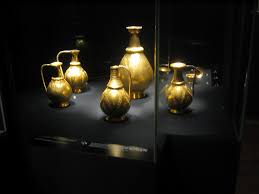 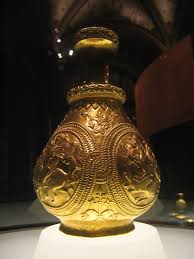 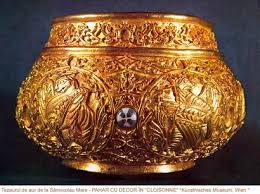 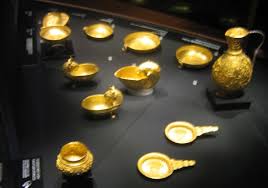 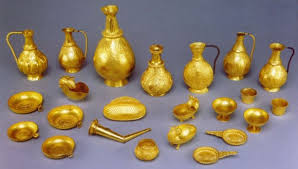 Basarabiʼdeki Manastırlar (Köstence, Mutfatlar yakınında)
Basarabiʼdeki Manastırlar (Köstence, Mutfatlar yakınında) güney doğu Avrupaʼda bulunan 10. YY.ʼdan kalma en dikkate çeken anıtlardandır; kireçli tepelere oyulmuș kiliselerin duvarlarında süslemeler kazınmıștır; bunlar arasında sarmaşık iki ejderha, bir labirent, bir hayat ağacı, bir kumru, bir șövalye, farklı tiplerde haçlar vb.leri bulunmaktadır;

https://www.youtube.com/watch?v=_S5wB4g3Bmo
Streisângeorgiu Kilisesi (Hunedoara)
Streisângeorgiu Kilisesi (Hunedoara) Romanyaʼda 12. YY.ʼdan korunmuș olarak kalan en büyük anıttır;
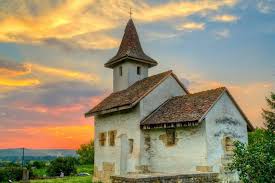 Densuș Kilisesi
Yaklașık olarak 13. YY.ʼda inșaa edilen Densuș Kilisesi Romanyaʼdaki görkemli ortaçağ yapılarından birisidir; mekânsal yerleșimi Bizans geleneğindedir, ancak inșaat yapısı ve süslemeler Roma tarzındadır (hafif açılı, kemerli pencereler Roma tarzından Gotik tarza geçişe ait döneme aittir).
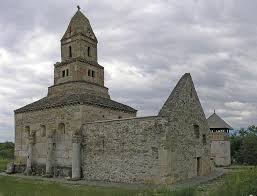 Alba Iuliaʼdaki Sf. Mihail Katolik Katedrali
Transilvanyaʼdaki romen mimarisinin en önemli anıtı Alba Iuliaʼdaki Sf. Mihail Katolik Katedralidir. 1247-1291 seneleri arasında yapılmıștır ve Fransız usta Jean de Saint-Dié inșaatın son safhasın çalıșmıștır; Katedral Roma tarzıyla ilkle gotik tarzı arasında geçiș șekillerine örnek teșkil etmesi açısından önemlidir.
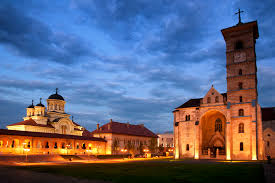 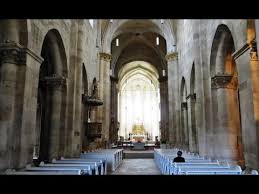 Curtea de Argeșʼdeki Sf. Nicolae Kilisesi
Cozia Manastırı
1387-1388ʼde Mircea cel Bătrân tarafından inșa edilmiș Cozia Manastırının Büyük Kilisesi Olt Irmağının kenarında çok güzel bir ortamda kuruludur;